Hit the Links AND Feed Your Neighbors in Need






Golf:  Play for only $570/foursome or $155/individual player at Roycebrook Golf Club’s exclusive West CourseIncludes Lunch and Dinner!

DON’T GOLF? NO PROBLEM!!!Cocktail Reception, Dinner & Award Banquet at The Palace
Dinner Only:  $65/person or $585/table

REGISTER TODAY – www.FranklinFoodBank.org


Proceeds benefit …
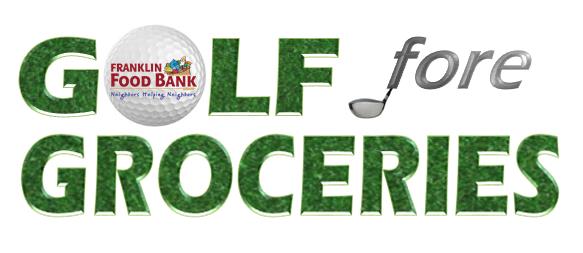 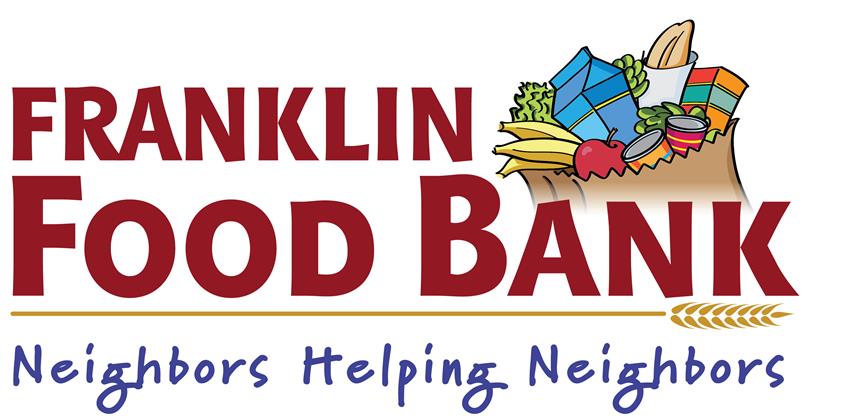 Co-Sponsored by …
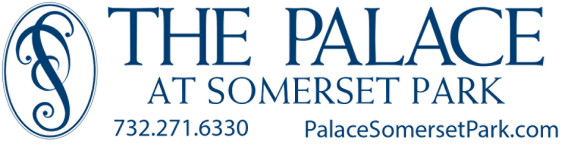